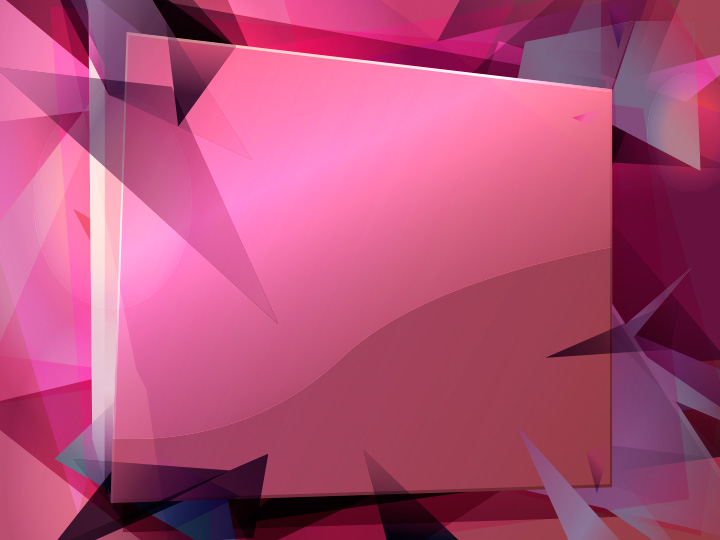 «Моя малая родина -  мой поселок Варгаши»
Варгаши́ — рабочий поселок в Курганской области России, административный центр Варгашинского района
Герб Варгашинского района «В поле, рассеченном красным и золотом, черное колесо о шести спицах сопровожденное по сторонам языками пламени переменных цветов».
Добро пожаловать в п. Варгаши
Администрация п. Варгаши
Глава Варгашинского района Яковлев В.Ф.
Достопримечательности нашего поселка
Завод ППСО

2016 году завод отметил 75 лет со дня образования
Железнодорожный вокзал
Автостанция
Образование в поселке
Варгашинская СОШ № 3
Варгашинская СОШ № 1
Дошкольные учреждения п. Варгаши
МКДОУ  «Детский сад комбинированного вида «Ромашка»
МКДОУ  «Детский сад комбинированного вида «Рябинушка»
МКДОУ  «Детский сад комбинированного вида «Ласточка»
МКДОУ  «Детский сад «Колосок»
Физкультура и спорт в поселке
Центральная районная больница
Культурно- досуговая деятельность в поселке
МКУ ДО « Варгашинский ДЮЦ»
Варгашинская районная библиотека
Варгашинский элеватор
Варгашинская типография
Памятные места поселка
Природа родного края
Варгашинский лес зимой
Осенняя природа
Любите и берегите свой поселок Варгаши - свою малую Родину!